Tech Talk

15th December 2022
Employee Benefits : 2022 Recap and Priorities for 2023

By Vishal Grover – FIA, FIAI
Head of Wealth Solutions, Aon India and South Asia
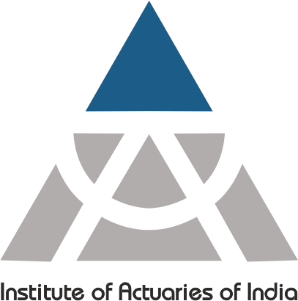 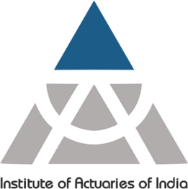 Index
Recent Developments and 2023 Outlook in the Retirement Benefits Space
Volatility in Actuarial Assumptions
Other Regulatory Developments 
Labour Codes
National Pension System and Provident Fund
Spotlight on Employee Pension Scheme
Developments and Impact 
Actuarial Illustration on EPS vs EPF
www.actuariesindia.org
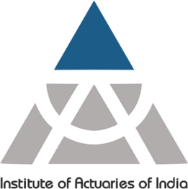 India’s Economy : New Challenges and Opportunities
High risk of global recession as per World Bank
Covid resurgence
Inflation expected to be outside comfort zone of 4%
Record collections in FY 2023
High inflation
Global 
Recession
Russia-Ukraine war impacting supply chains
GDP at 6.5% to 7% for FY 2023
GST and Income Tax
Strong festive season sales
Geopolitics
GDP
Consumer demand
Headwinds
Banks NPA Clean-up
China + 1
Record profits posted by Banks, focus on credit growth
Tailwinds
www.actuariesindia.org
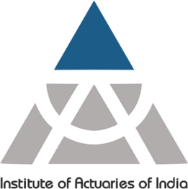 Volatility in Actuarial Assumptions – Discount Rate
Higher interest rates led to higher yields by 50-100basis points reducing DB Balance Sheet liabilities by 5-10%, particularly at shorter durations.

Signs of Inverted yield curves seen in the last quarter, signaling market expectations of a recession in near future

Based on RBI projections of inflation at 5-6% for FY 2024, we expect yields may stabilize around 7.00% to 8.00% range in CY 2023

Increased volatility leading to demand for quarterly reviews of actuarial liabilities
www.actuariesindia.org
Source: The Clearing Corporation of India
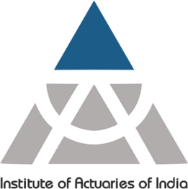 Volatility in Actuarial Assumptions – Salary Increment
Double digit Salary Increases are back, after a decade!
Top 3 Sectors
E-commerce 
13.7 | 12.8
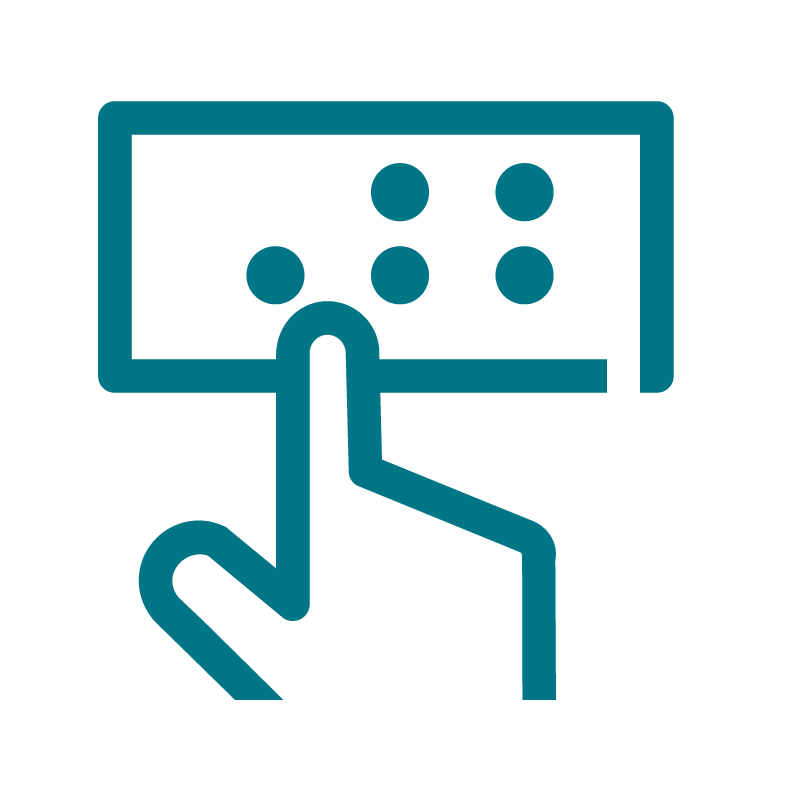 Professional Services
12.4 | 12.1
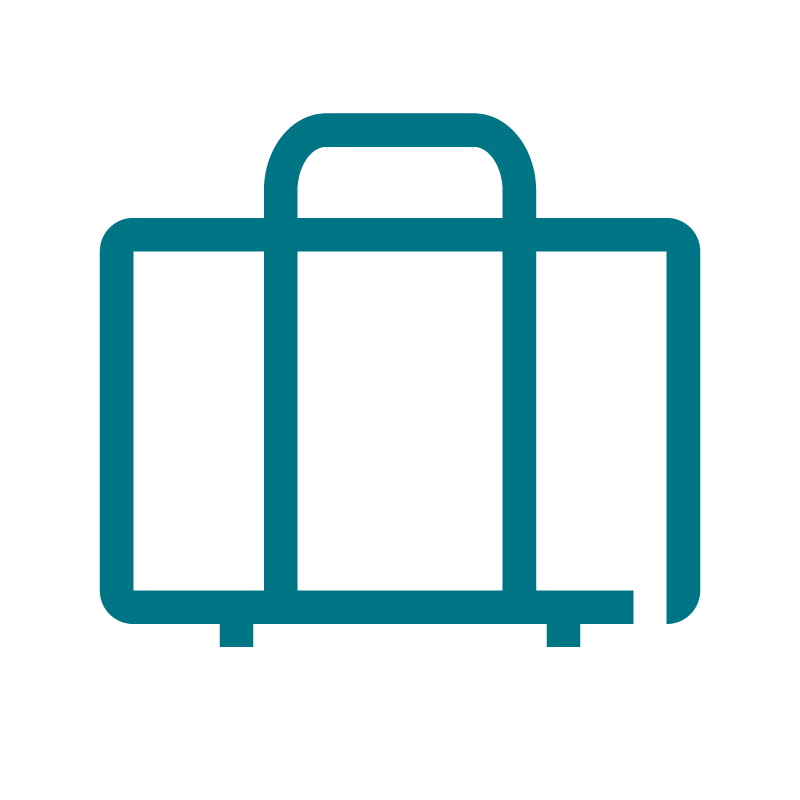 Hi Tech/Information Technology
12.0 | 11.3
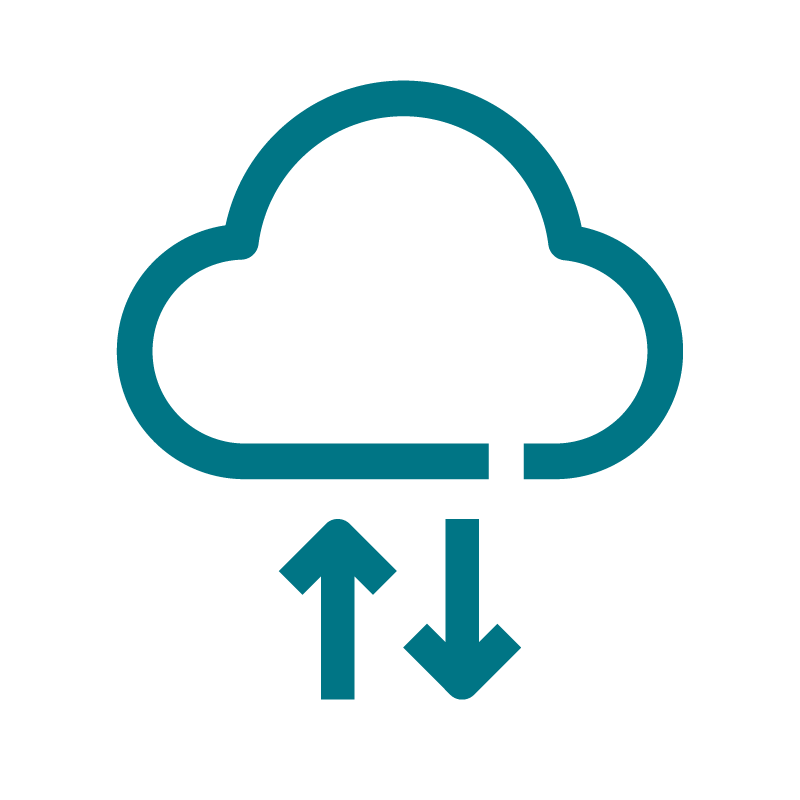 While long term assumptions may remain unchanged, allowing for short term salary growth projections is recommended for better liability management

Important to allow different approach across industries and levels of management
www.actuariesindia.org
Source: Aon India 28th Salary Increase Survey
2022 Actual
2022 Projected
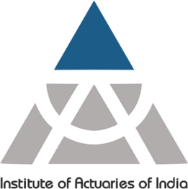 Volatility in Actuarial Assumptions – Attrition Rate
Highest attrition in the last 5 years signifying the impact of 
Great Resignation on India
Top 3 Sectors
E-commerce 
28.7 | 24.9 | 5.1
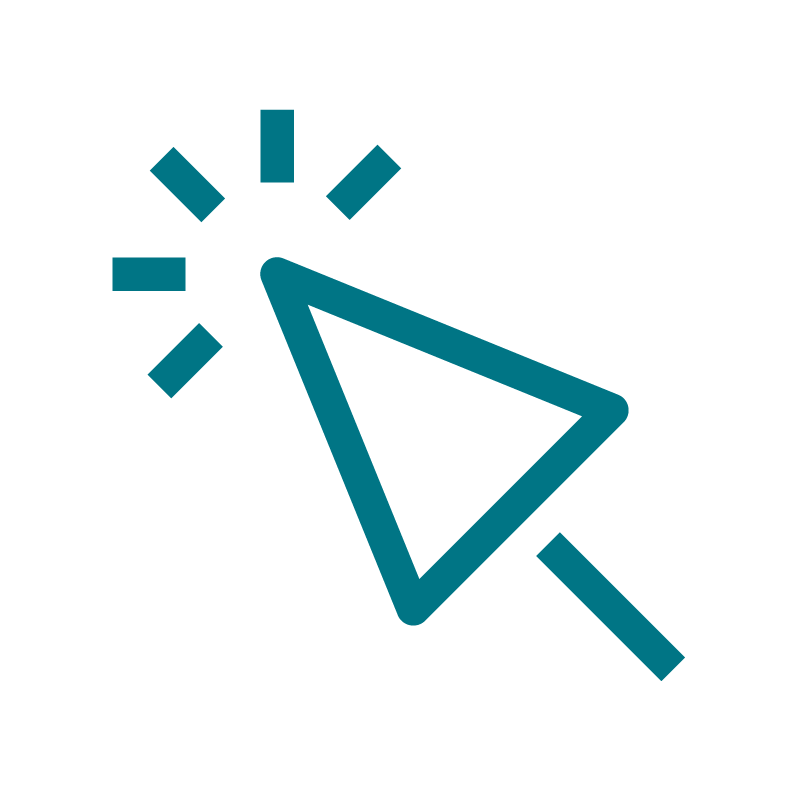 Professional Services
25.7 | 26.0 | 2.2
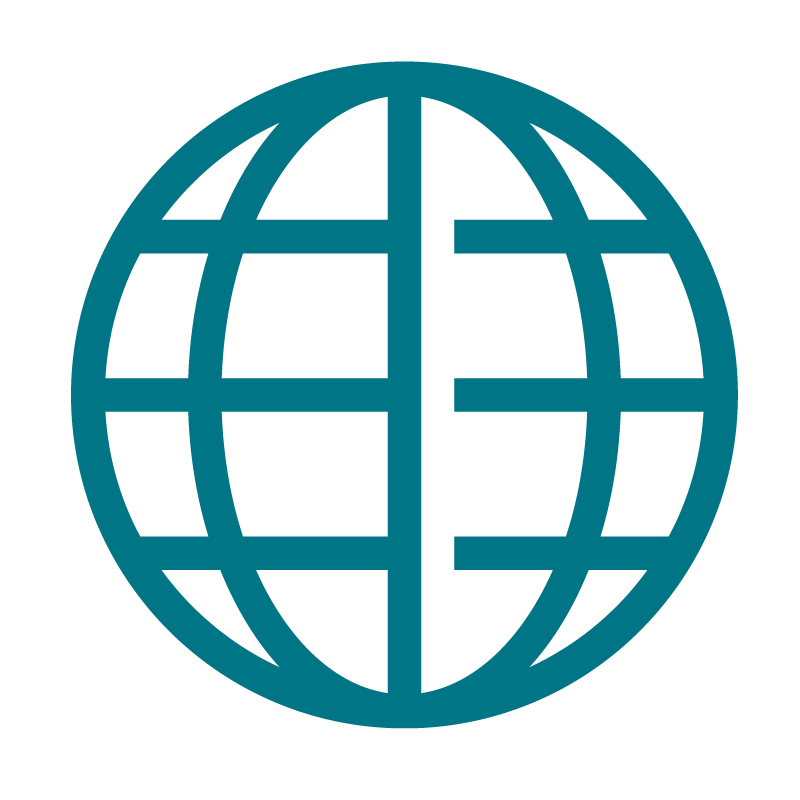 Financial Institutions
24.8 | 21.4 | 3.9
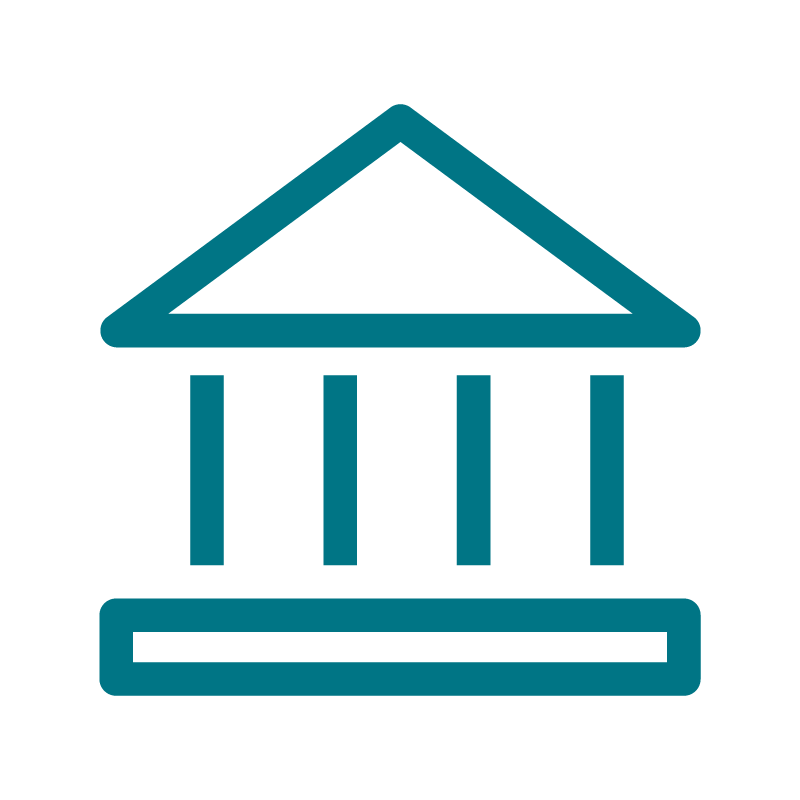 Industry has seen record attrition in the last couple of years

Important to allow for differentiation by industry and seniority (along with age and service) while setting long erm assumptions

Worth incorporating Involuntary assumption which may trigger special event (curtailment and settlement accounting)
www.actuariesindia.org
Source: Aon India 28th Salary Increase Survey
Overall Attrition
Voluntary Attrition
Involuntary Attrition
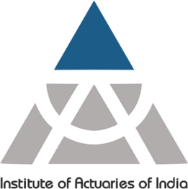 Proposed Labour Codes (India) : Updates and recent Developments
Labour Codes
Impact on Retirement Benefits
Recent Updates
29 Labour Laws being consolidated into 4 Codes

Key Objectives include 

Reduce compliance burden
E-Filing and digitization
Enhance Social Security
Improve labour relations
Consistency in Pensionable Wages
Overall Transparency and Ease of doing business
Traditional concept of Basic Pay replaced by a concept of Wages impacting all statutory benefits

Historically Basic Pay was 25%-40% of Gross Pay which could get replaced by Wages at 50%-70% of Gross Pay

Large incremental cost expected in DB plans like Gratuity and Leave encashment actuarial liabilities.

Employees cash in hand salary to be impacted if PF (DC) contributions go up
Government engaging with States and Unions to remove roadblocks

Most States (80%-90%) have accepted the Code on Wages and Social Security Codes

Industry representations to Government on certain proposals

Best estimate timeline for implementation appears to be Q2 of CY 2023

National Labour Conference reiterates speedy roll-out of Labour Codes
www.actuariesindia.org
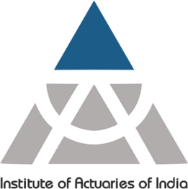 Proposed Labour Codes (India) : Market Surveys
www.actuariesindia.org
Source: Aon India Benefits Surveys
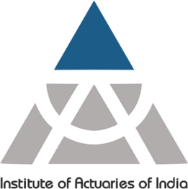 Proposed Labour Codes (India) : Impact on Rewards
Current State – Flexibility
Possible Future State – No Flexibility
Benefits Re-design Considerations
Lower Financial Impact on the Organization
Compliance with Labour Codes
Protecting “Cash-in-Hand” for employees
Flexibility on Tax-saving Benefits
Role of Actuaries

Actuaries to calculate cost of design change (past service cost) and incorporate within valuation reports 

Actuaries best placed to advise on re-design of Retirement and other Benefits allowing for all above factors

Support organisations make suitable budgetary allocations for increase in 2023 payroll costs allowing for above impacts
Market Benchmarks
Less Complex Administration
www.actuariesindia.org
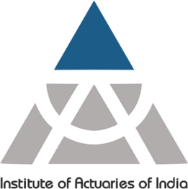 National Pension System Updates
www.actuariesindia.org
[Speaker Notes: 5 lakh crore central giv employee NPS corpusPensions comprise 12.4 percent of the revenue expenditure of the 10 most indebted states]
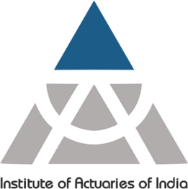 Provident Fund Updates
www.actuariesindia.org
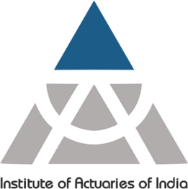 Employees Pension Scheme (EPS)

Recap of EPS scheme
Summary and impact of recent Supreme Court judgement
Potential Implications on Employees
www.actuariesindia.org
Introduction : Employees Pension Scheme
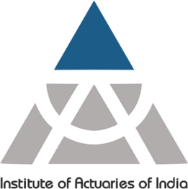 Option to contribute EPS on full salary and receive EPS pension on full salary is being litigated between EPFO and members
Option to contribute EPS on full salary and receive EPS pension on full salary is being litigated between EPFO and members
Key highlights from the Supreme Court judgement
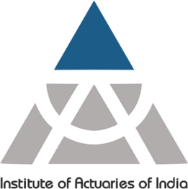 www.actuariesindia.org
Key highlights from the Supreme Court judgement
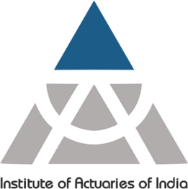 www.actuariesindia.org
EPF vs Uncapped EPS
Sample Illustration explaining Opportunity Cost consideration
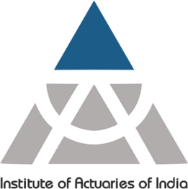 Uncapped EPS scheme appears to be financially more lucrative as compared to the PF plan and the gap becomes more visible for those nearing retirement in the next few years if allowed to opt for uncapped EPS retrospectively from date of joining the scheme
www.actuariesindia.org
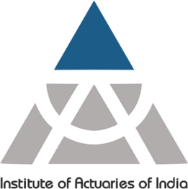 EPS or EPF : Considerations for employees to choose
Actuaries can provide support to various stakeholders to ensure a smooth transition
www.actuariesindia.org
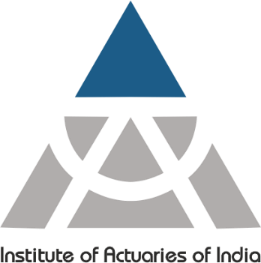 Any questions ?
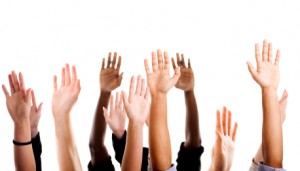 www.actuariesindia.org